Institute of Economic Studies
Faculty of Social Sciences
Charles University in Prague
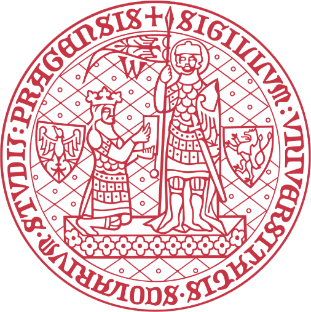 Lesson 1
Essentialsof bond pricing
Financial markets instruments
[Speaker Notes: Ztlumené efekty: 2,3,4
Odstranit srážku kamionu: snímek 8, 1:33 – 1:45]
Straight bond
Parties of a bond contract
Issuer (borrower, debtor) obtains funds from the sale of the security and pays the interest rate called the coupon rate
Holder (lender, creditor) invests funds in the purchase of the security and earns coupons
Properties of a straight (plain vanilla) bond
Essentials of bond pricing
2
Diversities in bond contracts (1)
Frequency of coupon payments
zero-coupon bond
semi-annual  bond
Size of coupon payments
variable-coupon bond  (inflation-linked bond, floating-rate bond)
Redemption date
perpetual bond, consol
callable bond
Essentials of bond pricing
3
Diversities in bond contracts (2)
Issuer of the bond
government bond  (Treasuries, gilts)
municipal bond
corporate bond (senior vs. junior,  secured vs. unsecured)
Credit risk of the bond
investment-grade bond (i.e. AAA, AA, A, BBB)
speculative-grade bond (i.e. BB, B, CCC)
junk (high-yielding) bond
Currency denomination of the bond
domestic bond (issued by resident in resident currency)
foreign bond (issued by non-resident in resident currency)
Samurai (Japan), Yankee (USA), Bulldog (UK), Matador (Spain), Kiwi (New Zealand), Alpine (Switzerland), Panda (China)
eurobond (issued in non-resident currency)
Essentials of bond pricing
4
Underlying principles of pricing
Time and risk value of money
A given nominal amount of money obtained at different times has different values (the longer the time until the monetary amount is obtained,  the lower its present value)
Time comparability is achieved by operations of discounting (against the direction of the passage of time) and compounding (in the direction of the passage of time)
Fair pricing of financial contracts
Present value of the stream of cash flows associated with given financial instrument must equal zero
Otherwise one party of the contract (issuer, seller) would be favoured over the other or would be at a disadvantage vis-a-vis the other party of the contract (holder, buyer)
Essentials of bond pricing
5
Discounting conventions (1)
Annual discounting of annual coupons
Semi-annual discounting of semi-annual coupons
Annual discounting of semi-annual coupons
Semi-annual discounting of annual coupons
Essentials of bond pricing
6
Discounting conventions (2)
Valuation date differs from the issuance or the coupon payment dates
𝑛
issue
date
valuation
date
nearest
 coupon date
maturity
date
Continuous compounding and discounting
Techniques of continuous compounding and discounting assume that the length of interest period tends to zero
Essentials of bond pricing
7
Clean and full price
Terminology
Clean price (CP) is the quoted price before compensation by accrued coupon
Full (dirty) price (FP) (= clean price ± accrued coupon) is the transaction price, in principle equal to the fair price of a bond
Triad of coupon days
Essentials of bond pricing
8
Clean and full price (example)
Properties of  the bond
Nominal value 100, maturity 20 years, annual coupon paid annually 10%,  discount rate 10% p.a., counting convention ACT/360
The bond is a par bond ⇒ its price is 100 at the next coupon day
Transaction takes place:
Before ex-coupon date
After ex-coupon date
Saw-tooth relationship between full and clean prices
Nearly constant clean price and rising full price during the coupon period
Essentials of bond pricing
9
Price-yield relationship
Closed form formulas
Annual discounting of annual coupons
Fractional discounting of fractional coupons
Continuous discounting
Par bond and perpetuity properties
Properties of the price-yield relationship
High demand for bonds can push yields into negative territory
Essentials of bond pricing
10
Price–maturity relationship
Price of a bond may change simply because the bond is heading to maturity
Economic jargon
premium bond
par bond
discount bond
T
Essentials of bond pricing
11
Yield to maturity
Definition of YTM
Discount rate at which the present value of discounted cash flow is equal to the market price of the bond
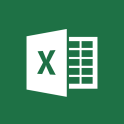 Fin. functions
→ YIELD
Other names: redemption yield, internal rate of return
Interpretation of YTM
RHS … terminal value of accumulated cash flow from holding the bond under assumption that all coupons can be reinvested at a constant YTM
LHS … terminal value at maturity of a bond that results from investing an amount needed to buy the bond at an interest rate equal to YTM
Disadvantages of YTM
Ignoring reinvestment risk (in contrast with the term deposit)
Implicit assumption that the bond is held to maturity
Essentials of bond pricing
11
Other yield measures
Holding period yield
HPY must make assumptions about future values that are uncertain
Current (flat, running) yield
Exact YTM for perpetual bonds, approximate measure for other bonds (finite maturity, ignorance of capital gains and losses)
Simple yield to maturity
Smoothing capital gains/losses over the remaining life of the bond
Money market yield
Used for bonds that are approaching maturity in order to ensure comparability with money market instruments
12
Essentials of bond pricing
© O.D. Lecturing Legacy
See you in the next lecture
Essentials of bond pricing
13